DES PROBLÈMES POUR  RAISONNER
La géométrie plane du cycle 3  au collège module  2  

B Anselmo & H Zucchetta
Cette œuvre est mise à disposition sous licence Attribution - Pas d’Utilisation Commerciale - Partage dans les Mêmes Conditions 3.0 France. Pour voir une copie de cette licence, visitez http://creativecommons.org/licenses/by-nc-sa/3.0/fr/ ou écrivez à Creative Commons, 444 Castro Street, Suite 900, Mountain View, California, 94041, USA.
2
Groupe école/collège  IREM DE LYON
juillet 13
ACTIVITÉ
AB et CD sont deux diamètres perpendiculaires du cercle de centre E. 

Placer un point F sur l’arc de cercle d’extrémités A et C et un point I sur l’arc de cercle d’extrémités B et D.
 Construire le rectangle EGFH et tracer sa diagonale HG. G est un point de [AB] et H un point de [CD].
 Construire le rectangle EKIL  et tracer sa diagonale KL. K est un point de [AB] et L un point de [CD].
 Des deux diagonales HG et KL, Laquelle est la plus longue ?
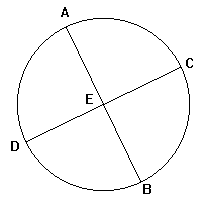 3
Groupe école/collège  IREM DE LYON
juillet 13
[Speaker Notes: Éléments d’analyse de l’exercice :
Le recours à la mesure ne permet pas de conclure (imprécision).
Les propriétés du cercle et des diagonales d’un rectangle sont mobilisées. Il est nécessaire d’abord utiliser l’égalité des rayons d’un cercle puis l’égalité des diagonales d’un rectangle pour pouvoir en déduire l’égalité des segments à comparer.]
La suite de ce diaporama et d’autres exercicessont proposés en accès restreint sur le Site de l’IREM de Lyon
4
Groupe école/collège  IREM DE LYON
juillet 13